MDIC ‘Non-Compliant Site’ Pilot Study
Program Chair: Kathryn Merrill, Medtronic
March 12, 2020
‘Non-Compliant Site’ Pilot Study
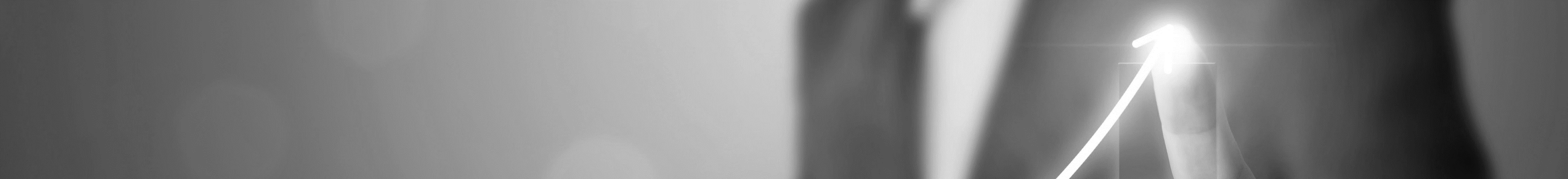 FDA, MDIC & Industry Members:
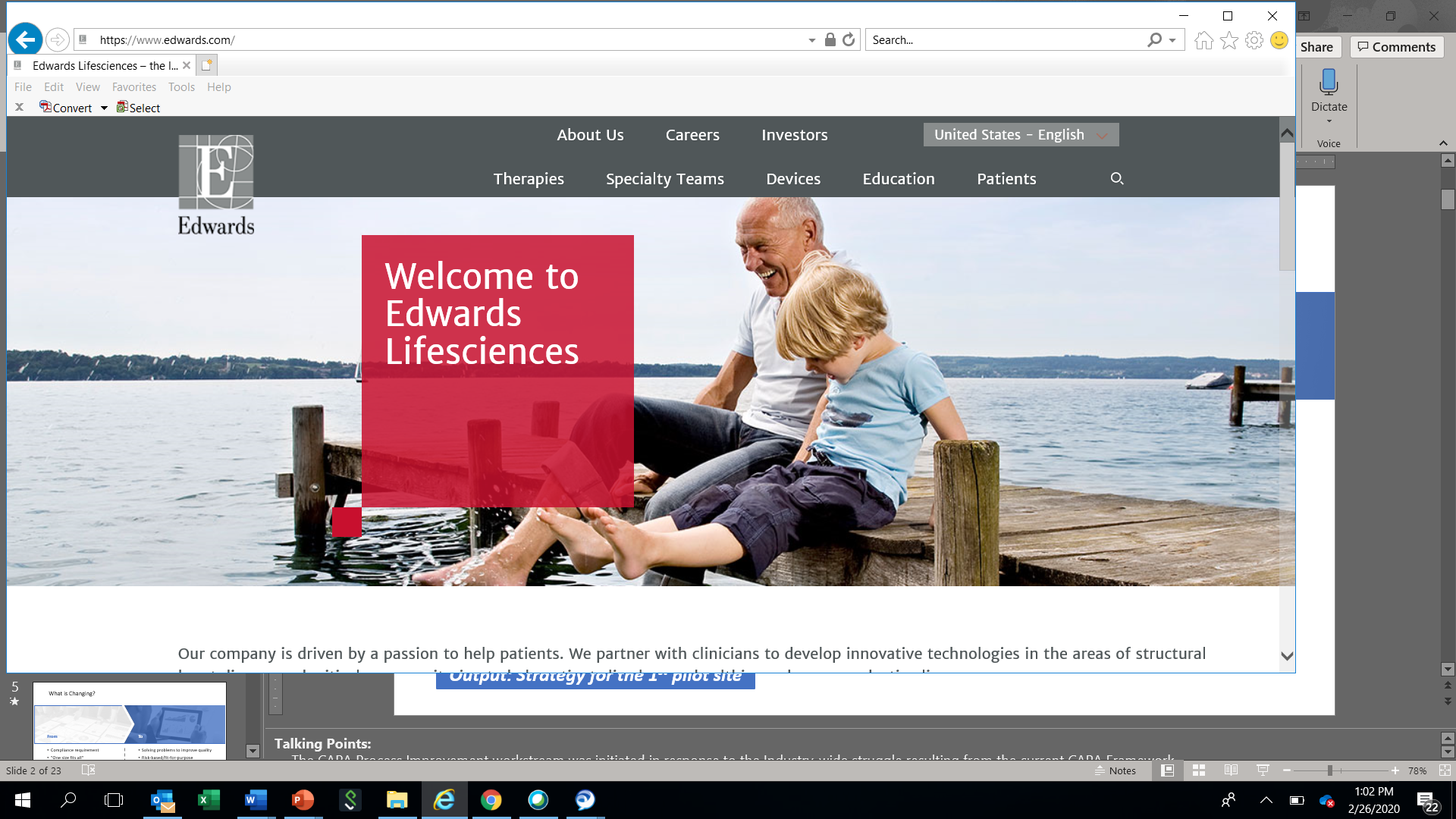 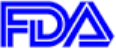 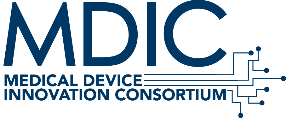 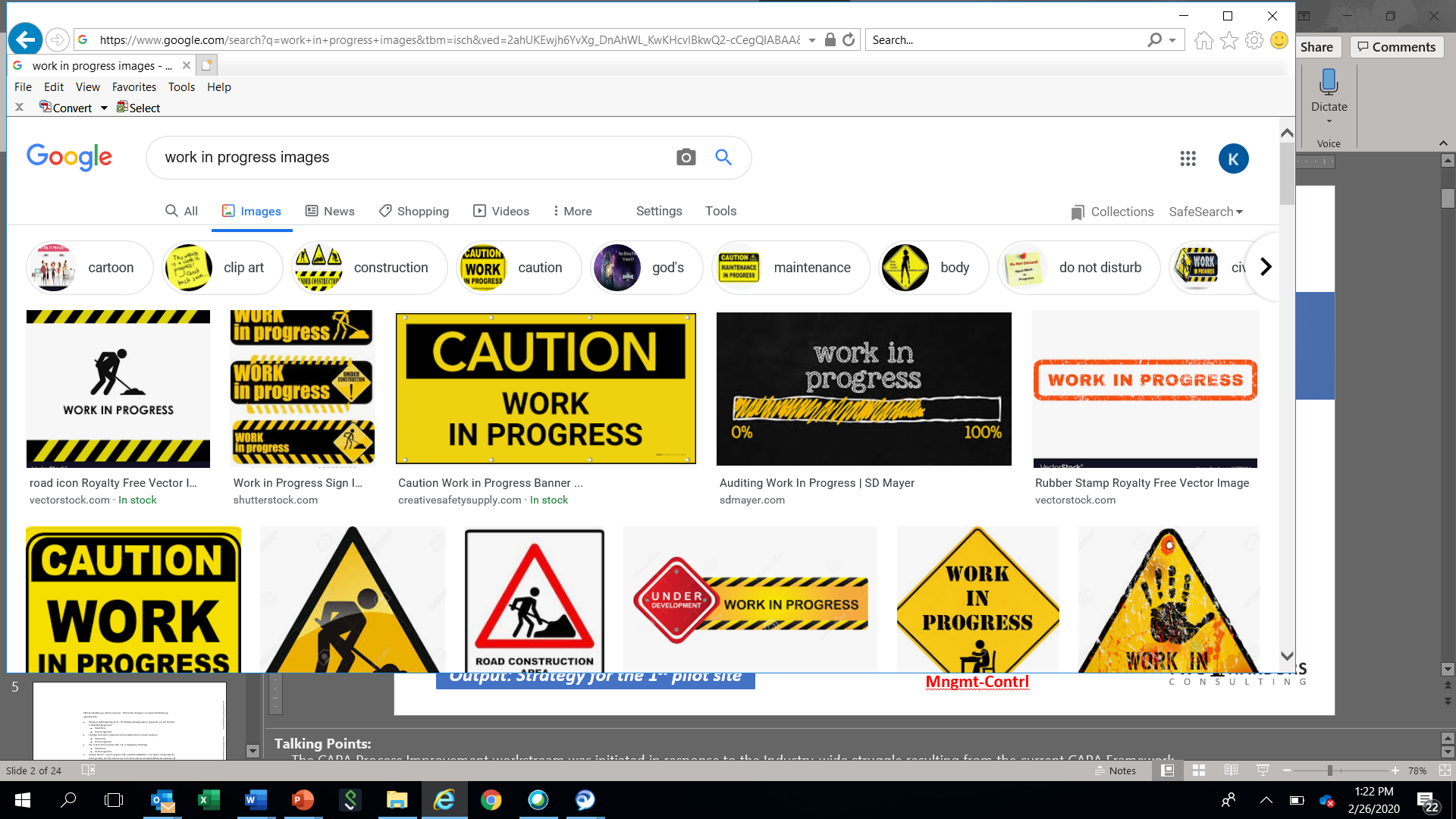 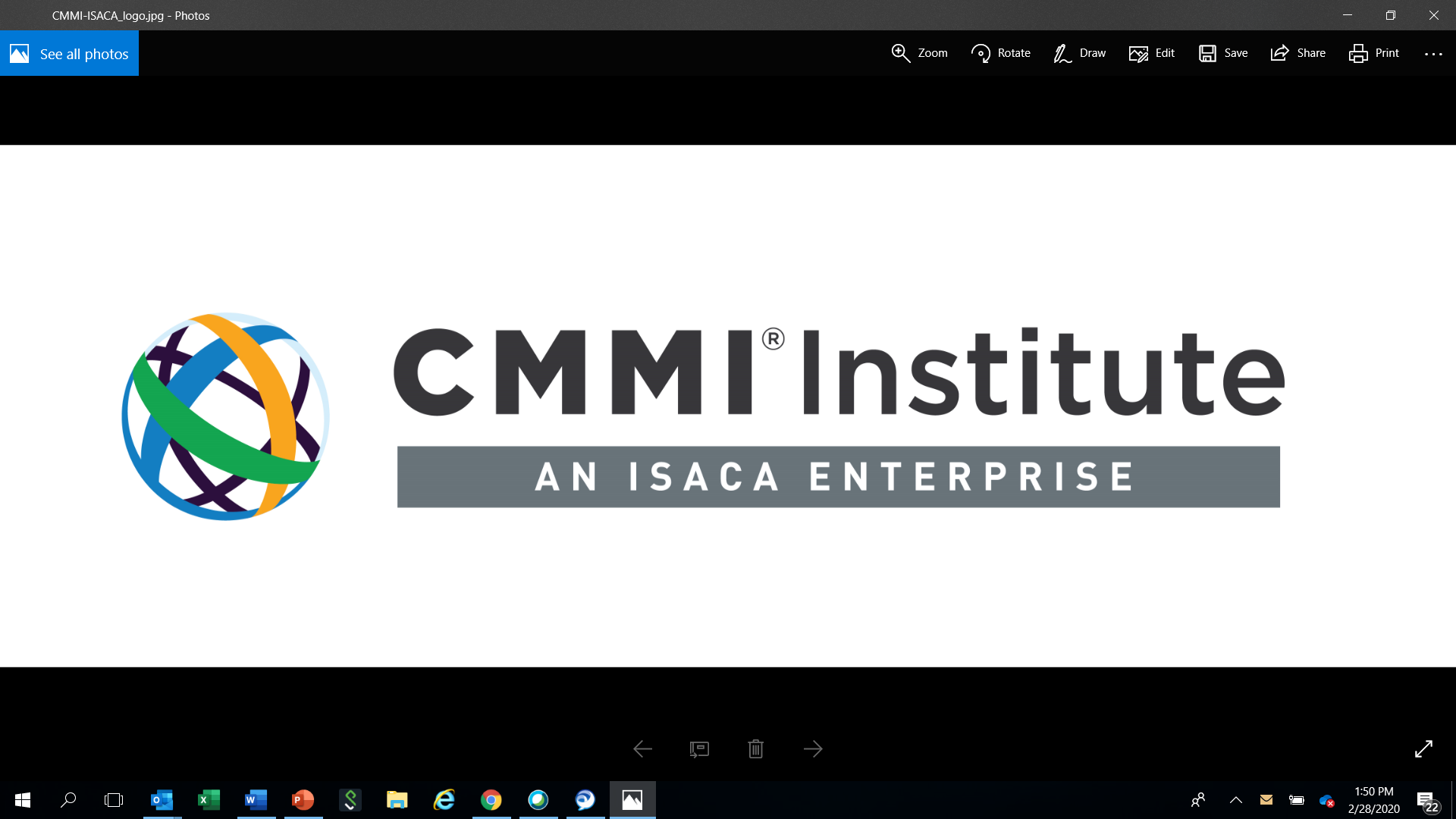 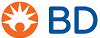 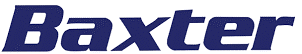 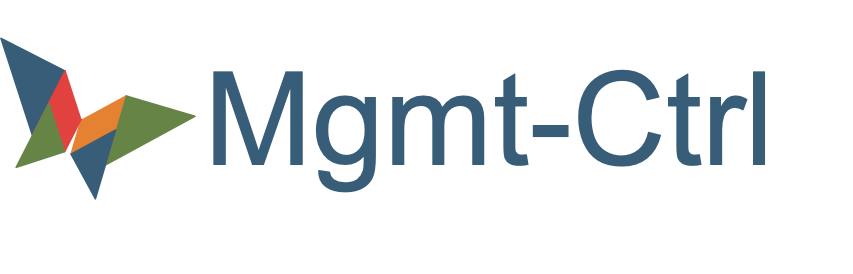 1 Day F2F
March 13th
MDIC DC Office

Output: Strategy for the 1st pilot site
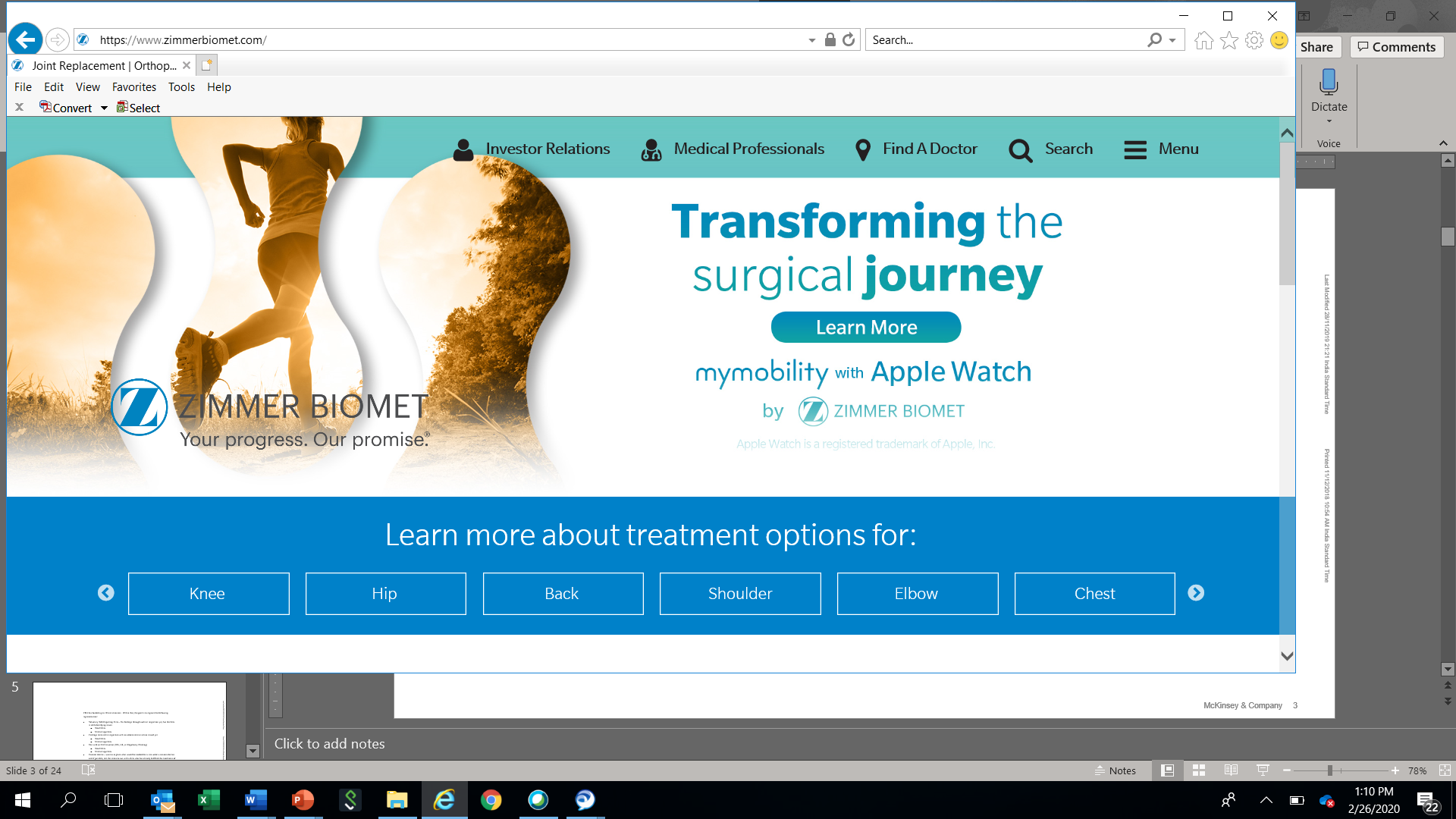 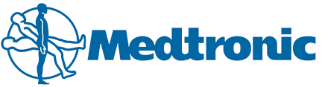 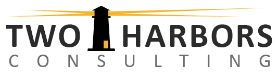 [Speaker Notes: Talking Points:
Successes 
Strongly Engaged and experienced team
FDA (CDRH & ORA) team members are working and collaborating together
Team Alignment on the high level program elements to be included within the pilot]
Help us select a New Name!
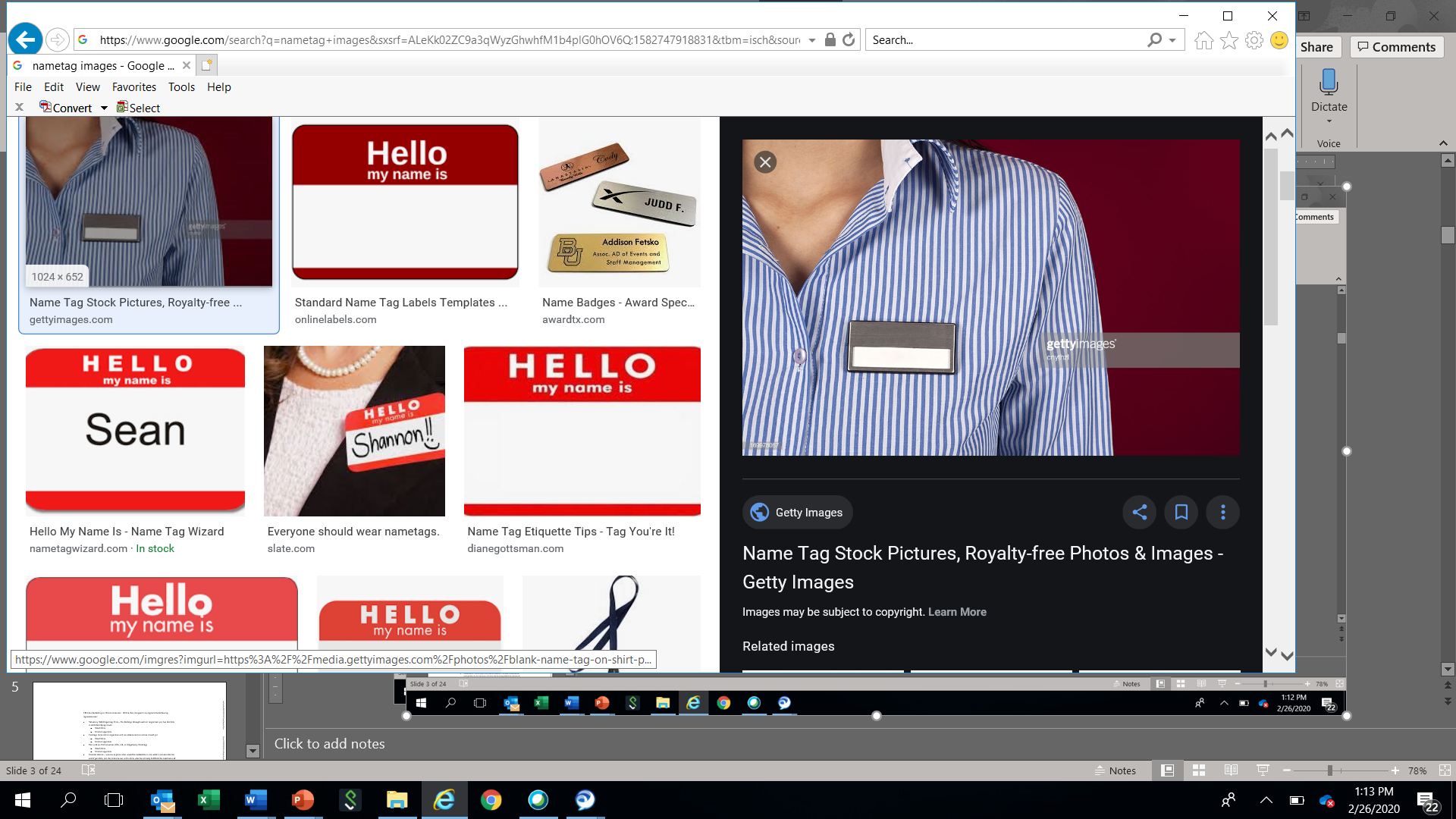 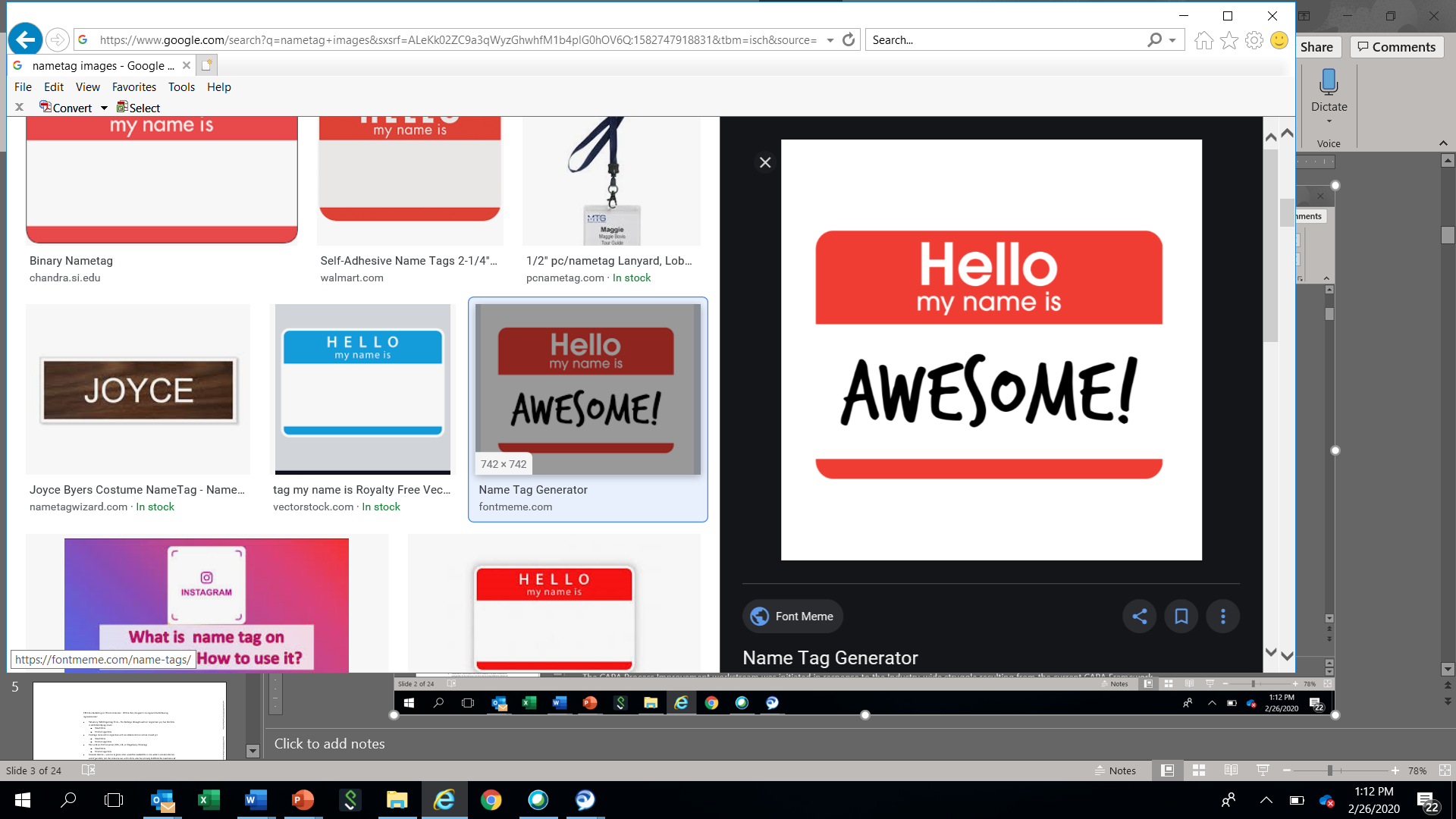 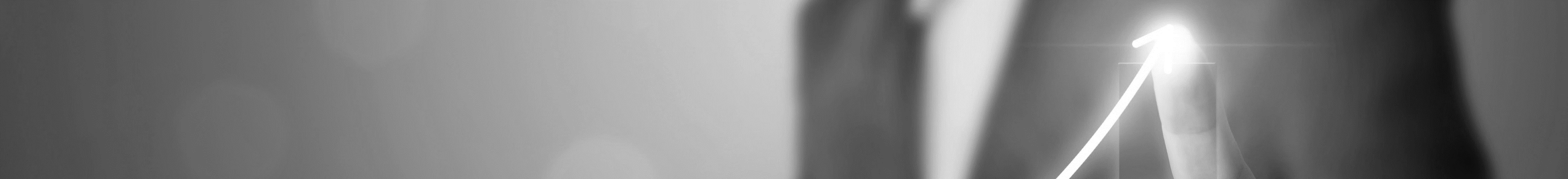 We are looking for a Name that will reflects the intent of the program and gives organizations a reason to be proud of their participation!

Please put your potential name in the suggestion box before you leave today!

The team will consider the options and make a recommendation to the MDIC CfQ Steering Committee who will select the one that best fits the program.
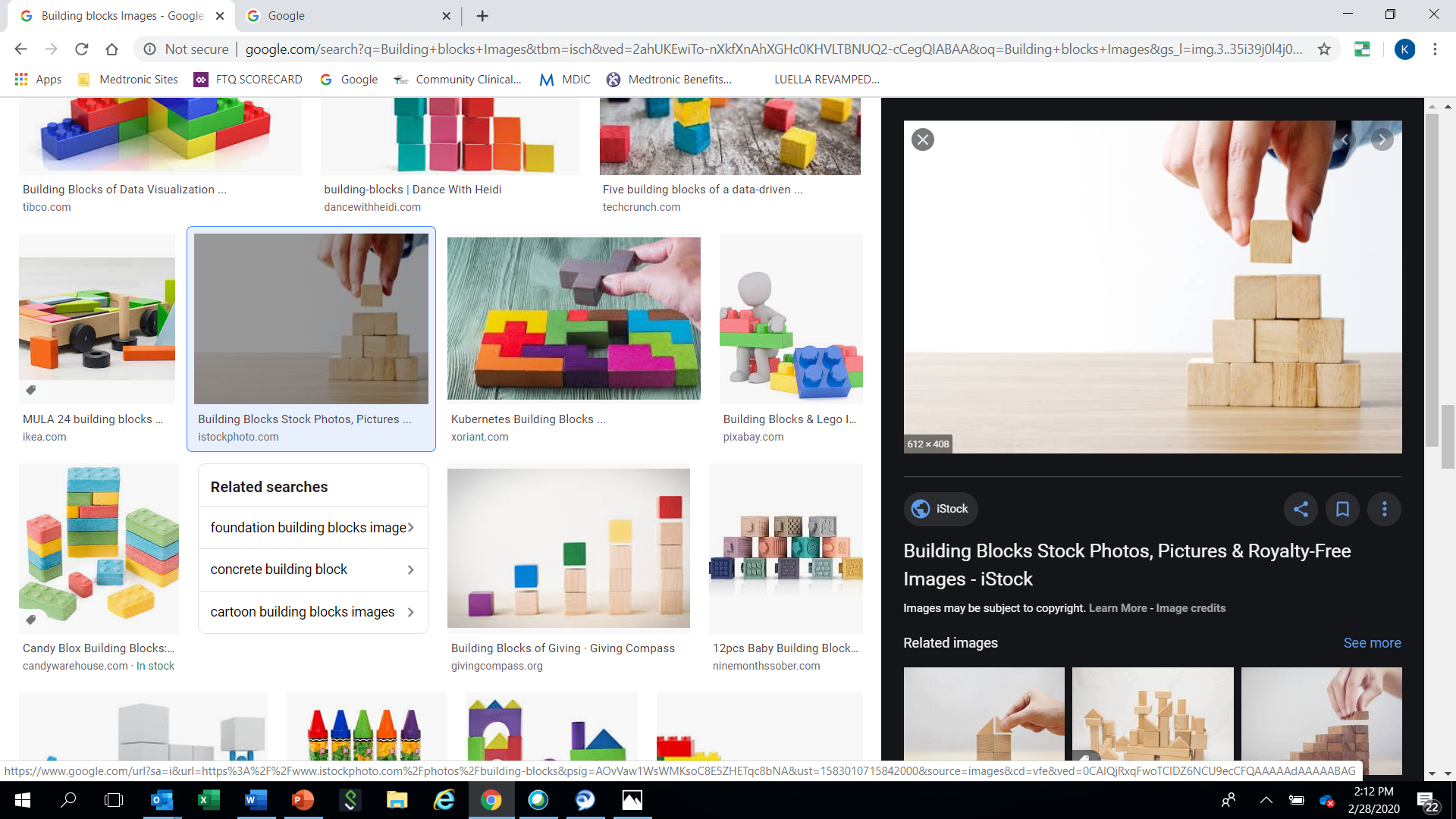 Pilot Study Progress
What’s been done:
What still needs to be done:
Team Formation
Initial Pilot Study Definition

Enrollment Requirements

Multiple learning cycles through test case scenarios
Phase 1….
	Phase 2…
		Phase 3….
Alignment around pilot goals
Identification of Key Program Elements
Final Report Sept ‘22
[Speaker Notes: Verify when all the sites need to be appraised by the BAA.  Confirm what was agreed upon.
This will be updated after the F2F – better understanding of what elements will be required.]
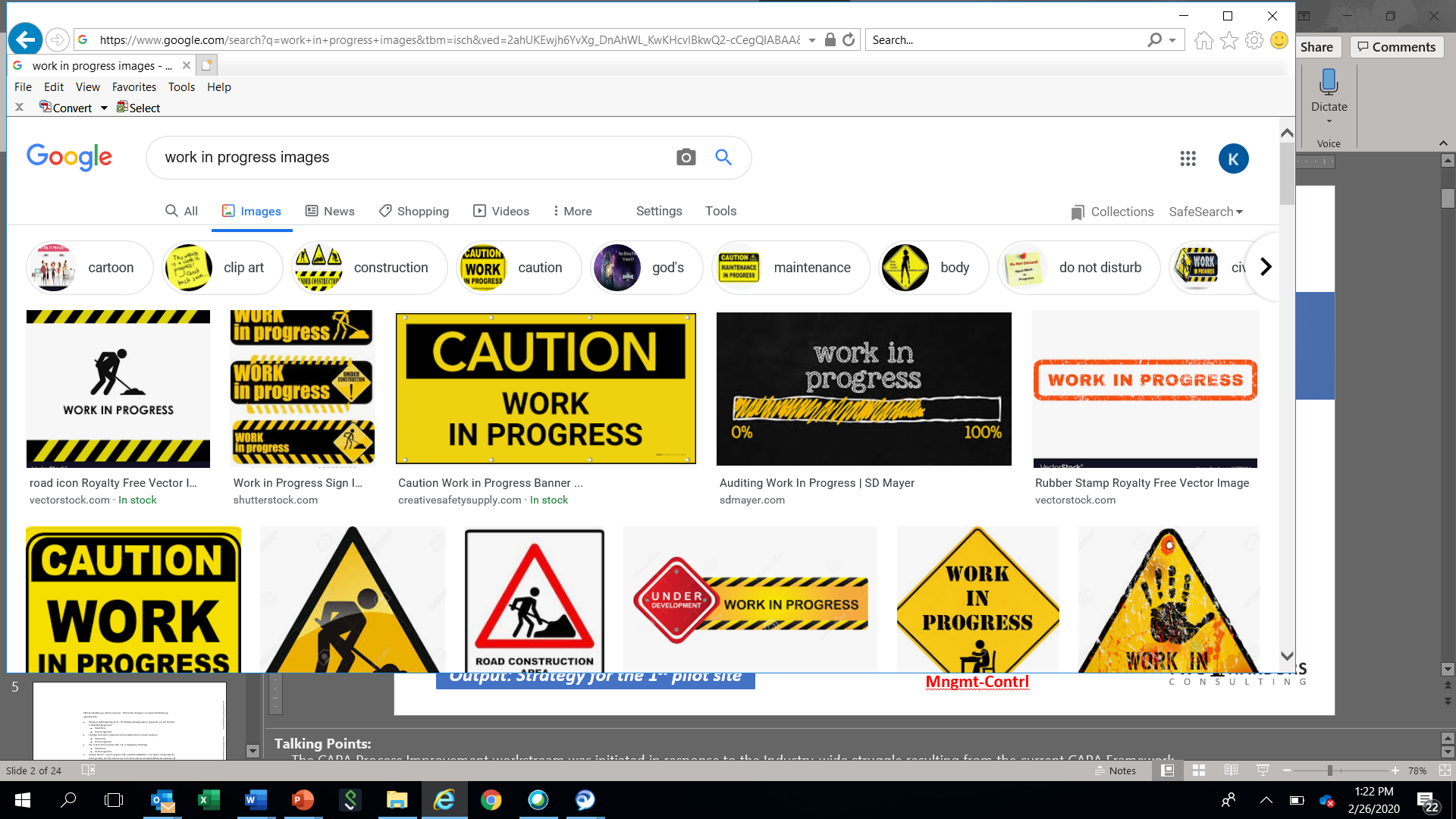 Pilot Study Goals
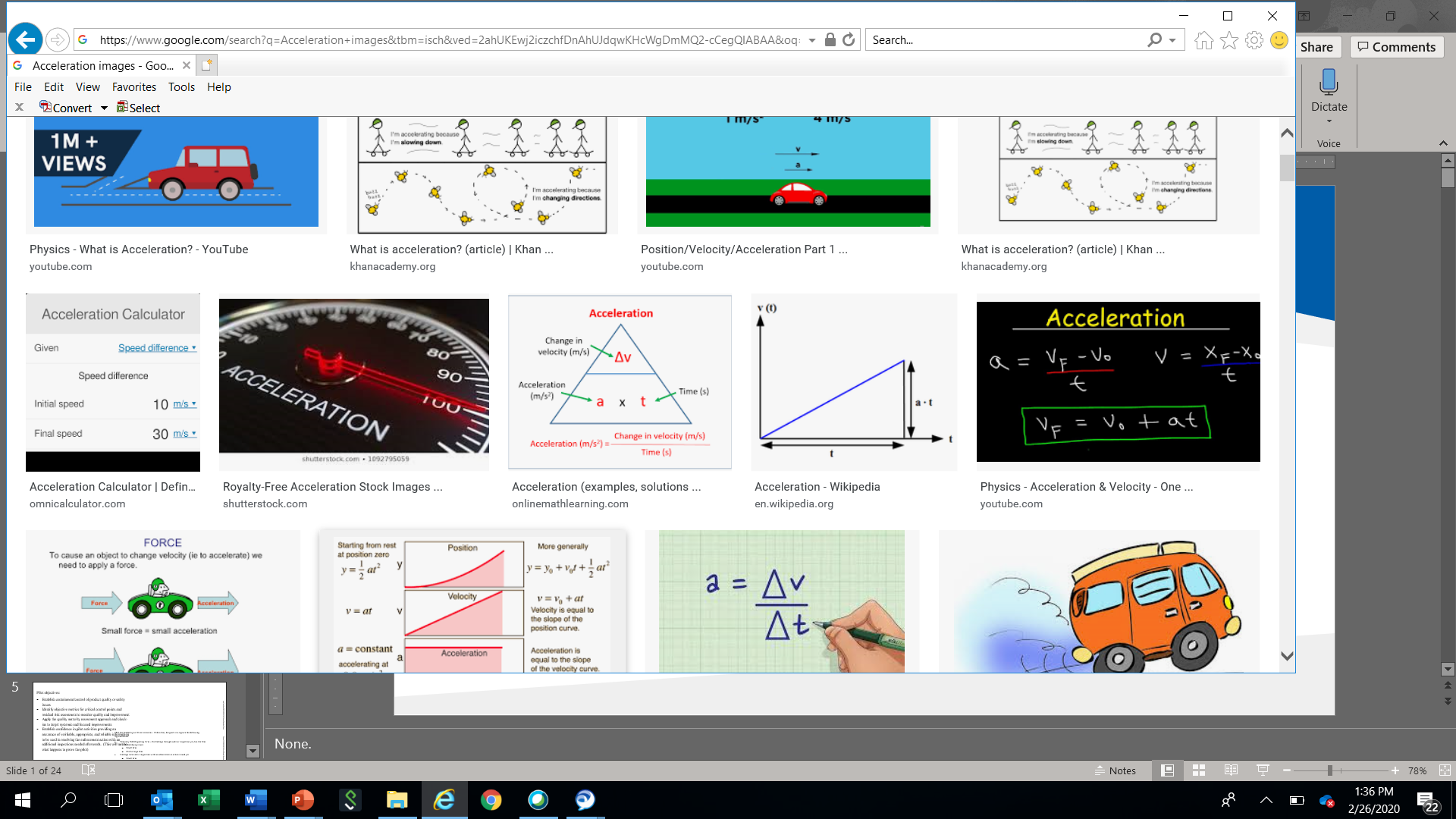 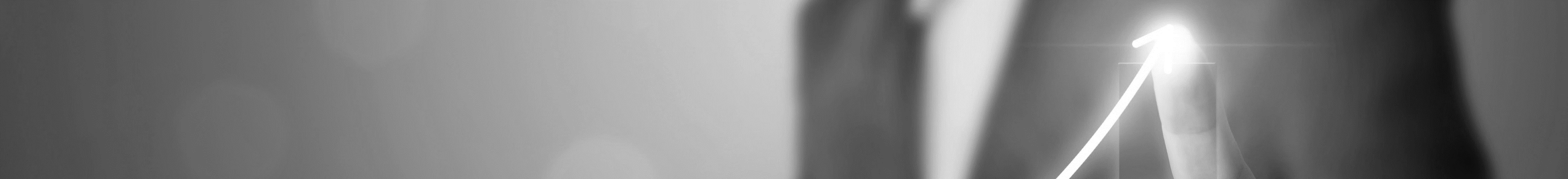 Goal: Test elements of the CfQ Voluntary Improvement Program modified for manufacturers whose quality system requires assistance in achieving or sustaining regulatory compliance. Identify objective metrics to provide the agency oversight of product quality throughout the process.
Pilot Purpose: Provide systemic insight to improve the effectiveness of the quality system and to accelerate improvement efforts to reach and maintain compliance. 
Pilot Learnings: The pilot elements will continue to change based on learning through the testing iterations, therefore details will not remain fixed.
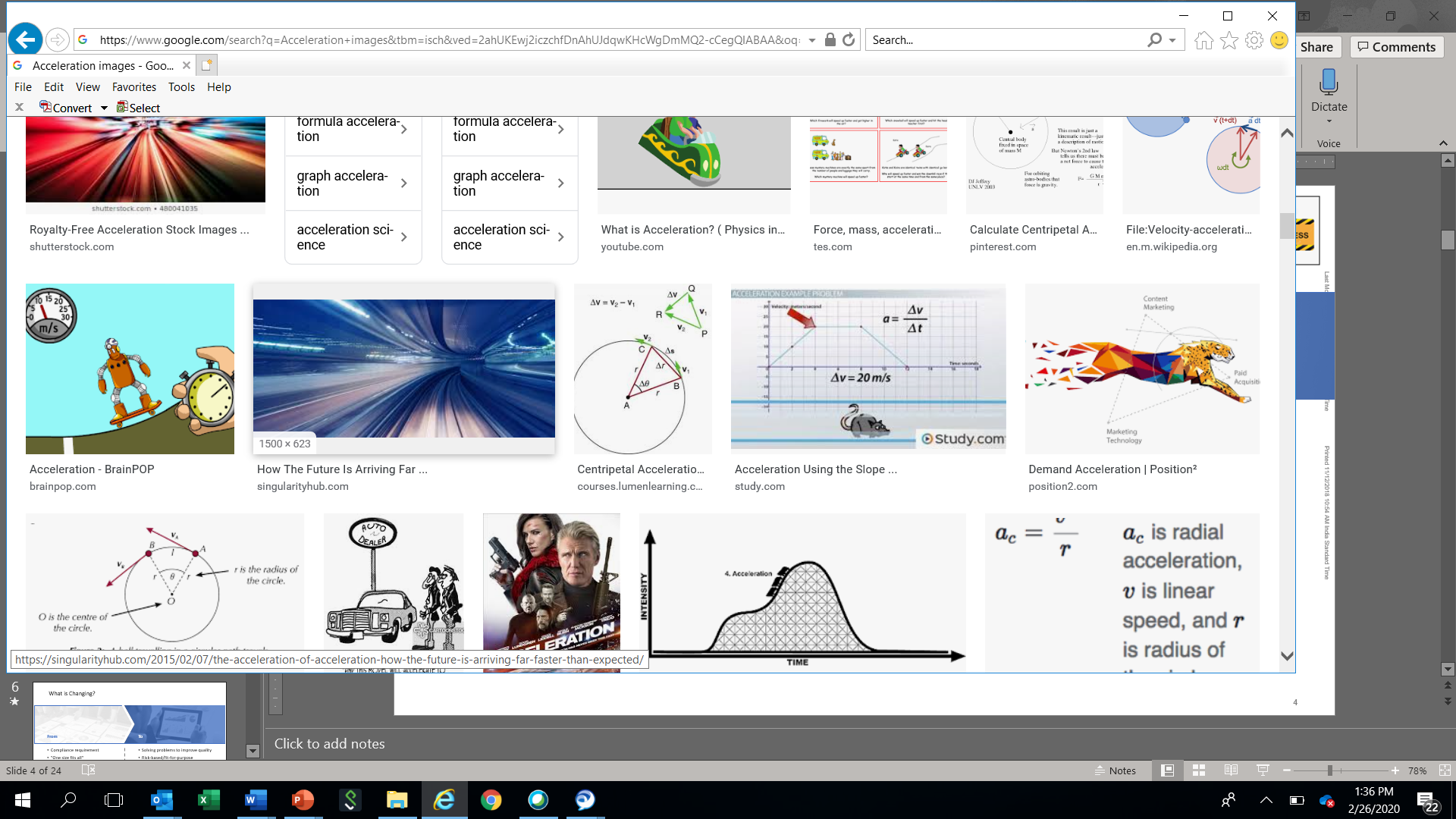 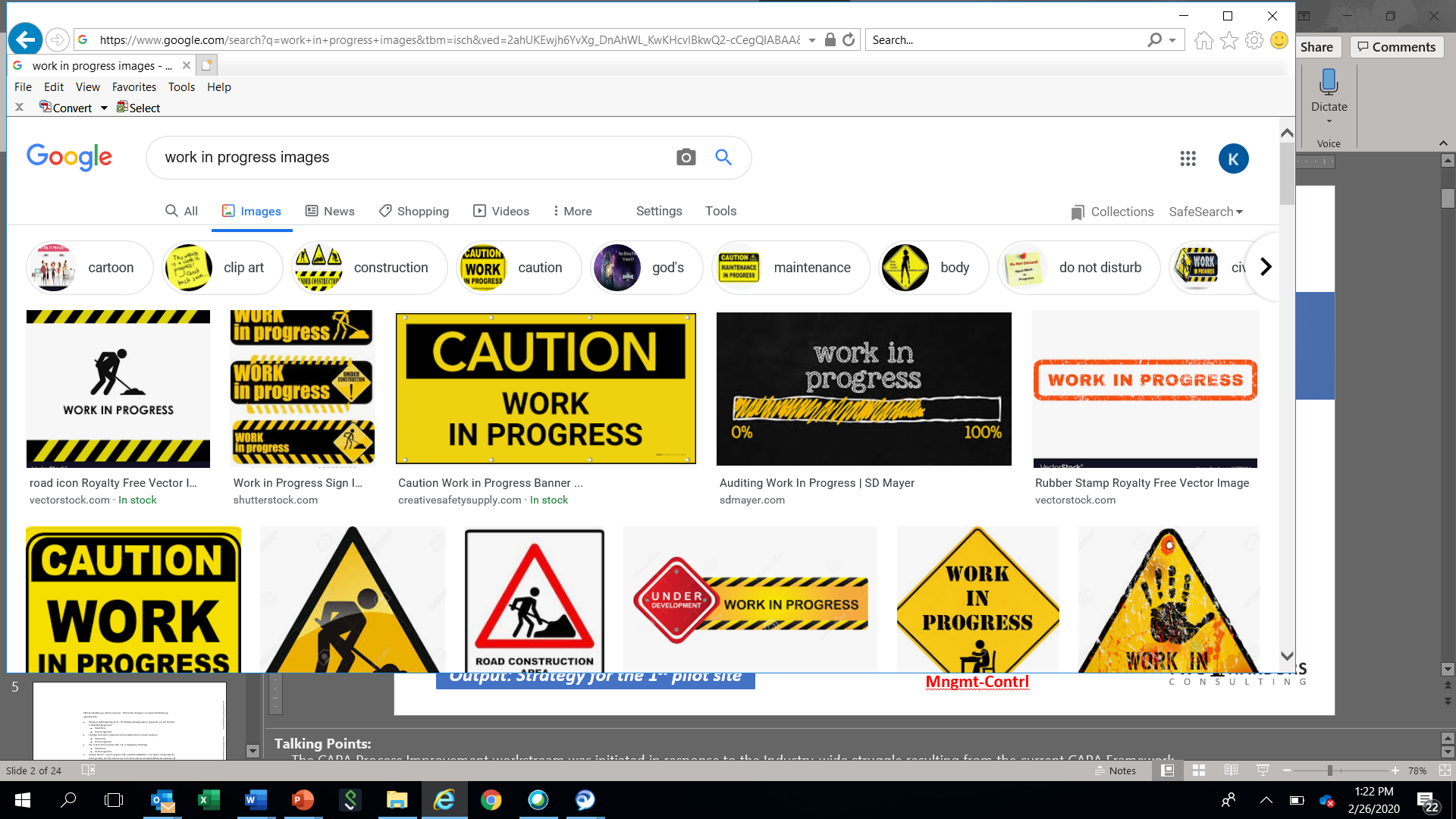 Required Pilot Elements
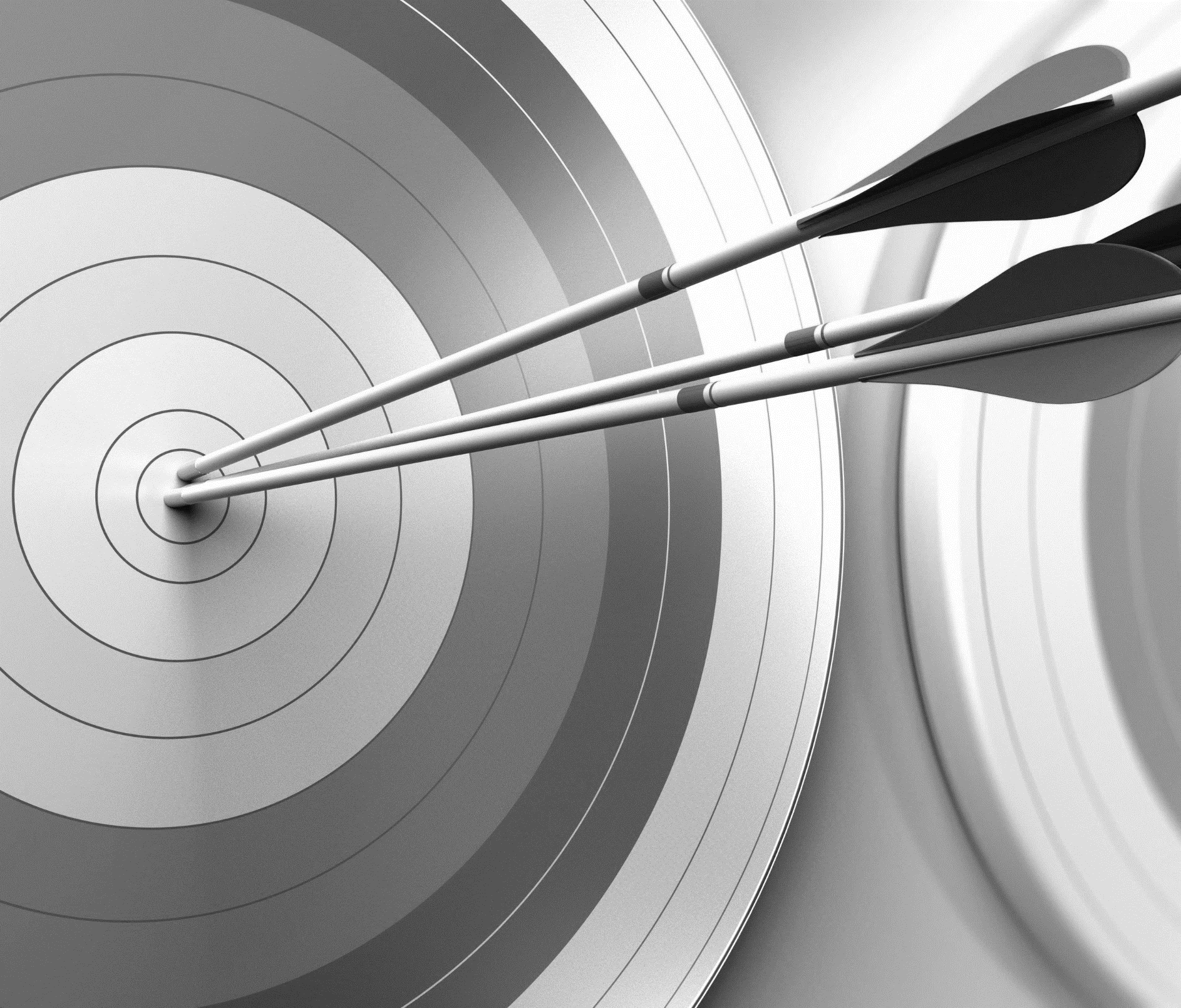 Application of the CMMI assessment approach and check-ins to drive both systemic and targeted improvements
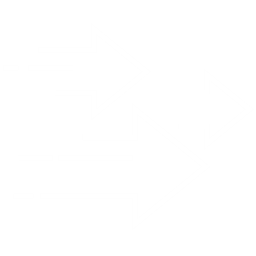 Provide systemic improvement to enable compliance actions to be closed faster and more sustainably.
Identification of objective metrics for oversight of product quality
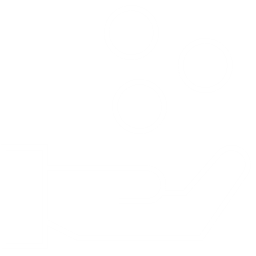 Application of Residual Risk assessment to monitor to provide control of product risk during the pilot.
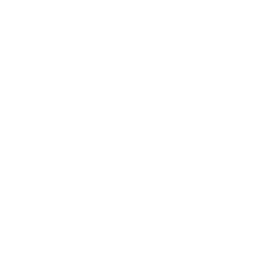 Re-Inspection of site to confirm pilot activities have achieved resolution of compliance action.
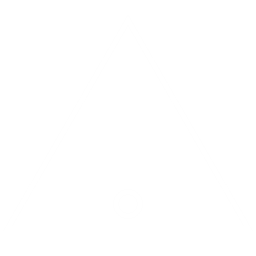 [Speaker Notes: Talking Points:
Objective metrics for product quality are intended to have an indirect impact on patient safety.]
Help Shape the Future, Join Us!
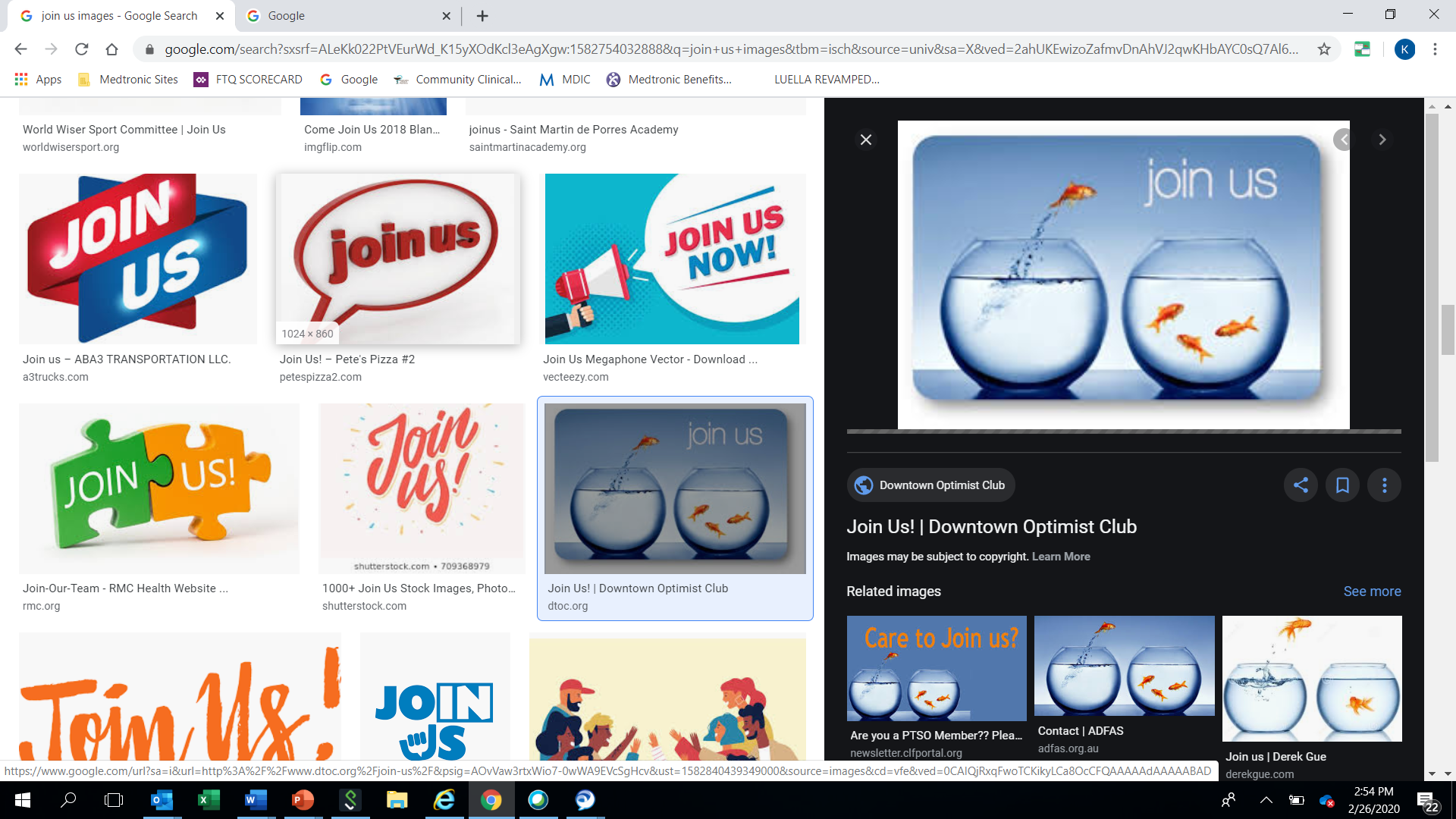 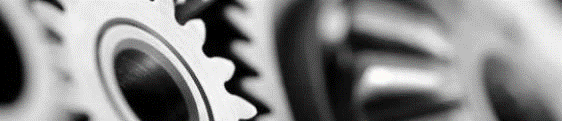 A few sites are already interested in joining the pilot
If you would like to join, please contact both:
MDIC Program Director: Alan Baumel - abaumel@mdic.org 
NCS Program Chair: Kathryn Merrill - kathryn.merrill@medtronic.com
More Sites are needed!!